«Наш опыт»
Долгова Мария Валерьевна
учитель технологии, МАОУ СШ№53
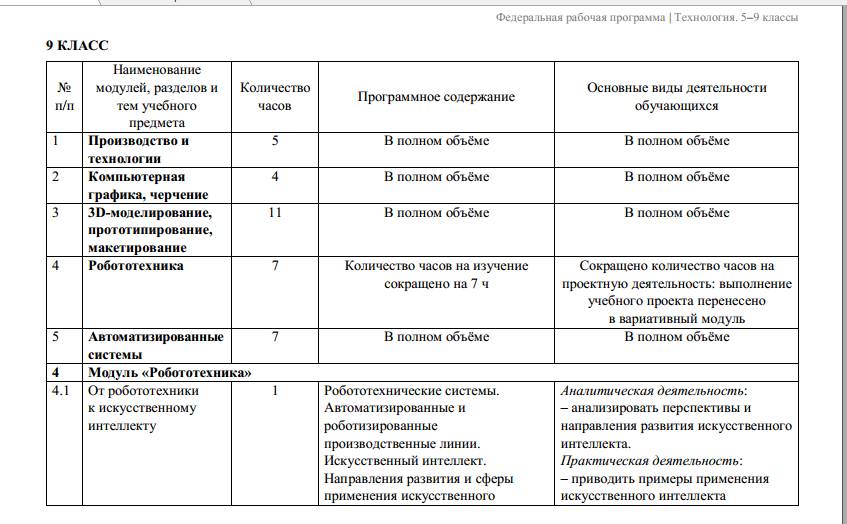 Как реализовать?
5.  Сетевое взаимодействие со средними специальными учреждениями.
4.  Профессиональные конкурсы (WS, «Профессионалы»).
3.  Профессиональные пробы «Билет в будущее».
2.  Мастер-классы, экскурсии на производства.
1.  Инфраструктурные проекты.
Инфраструктурные проекты + Территория Красноярский край
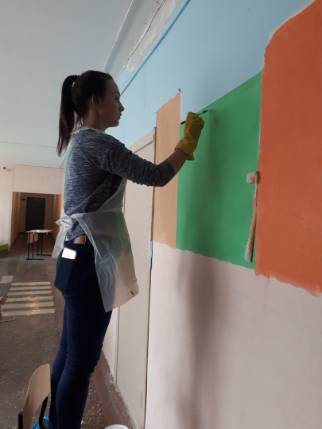 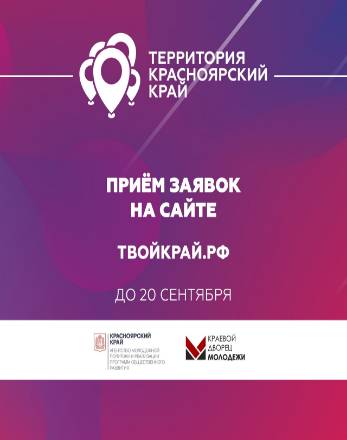 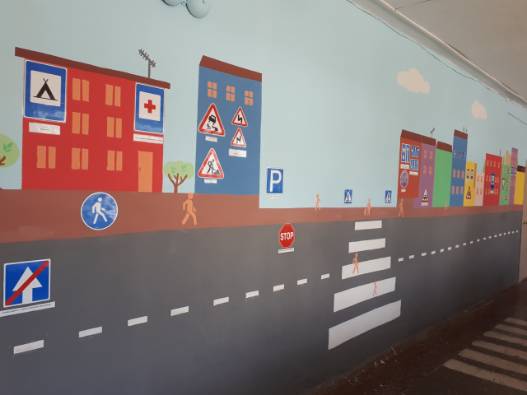 Красноярский техникум пищевой промышленности
Экскурсии на производство
Профессиональные пробы 
«Билет в будущее»
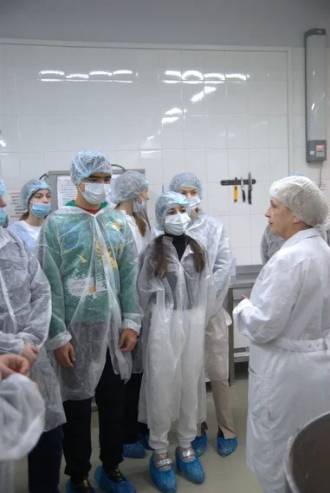 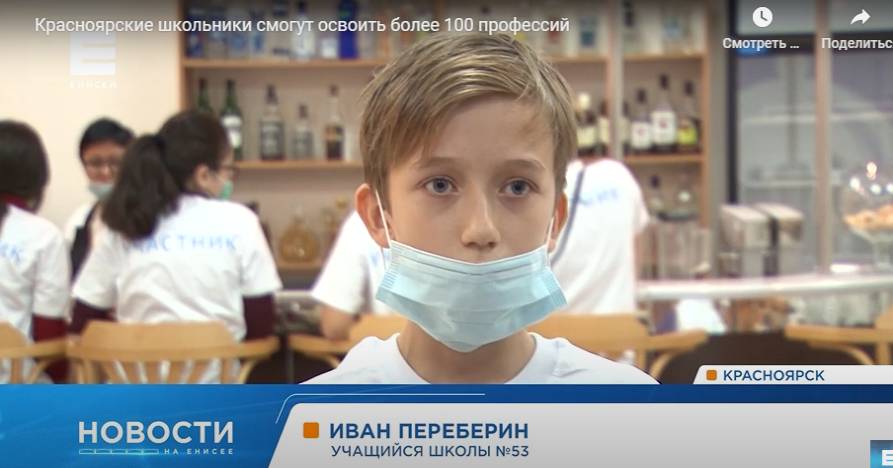 Компетенция «Интернет маркетинг»2019-2020гг.
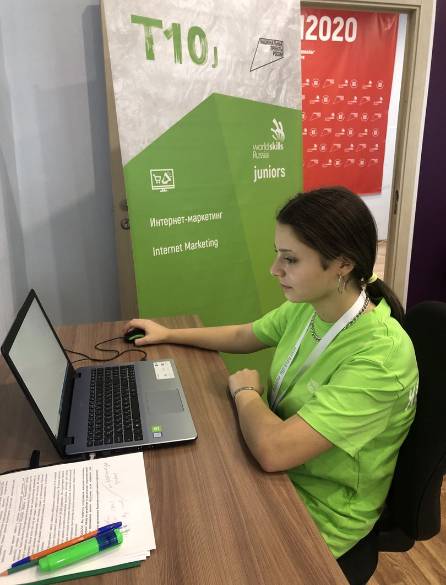 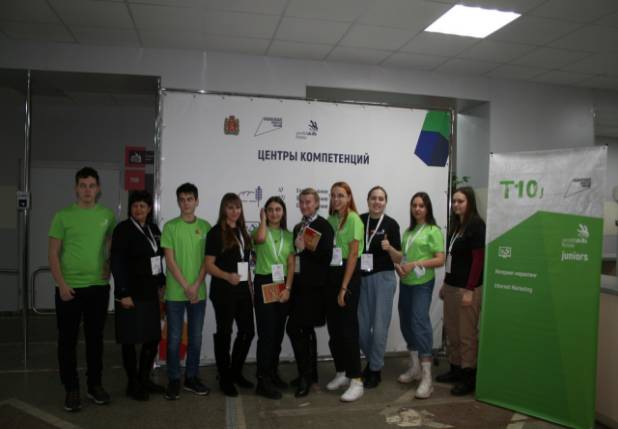 Компетенция «Графический дизайн»
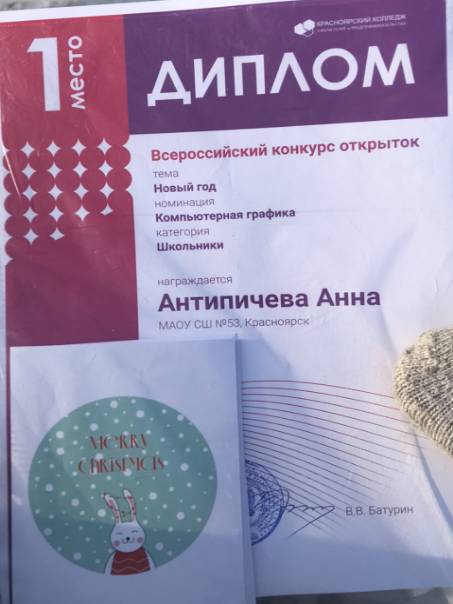 5 место в Региональном этапе
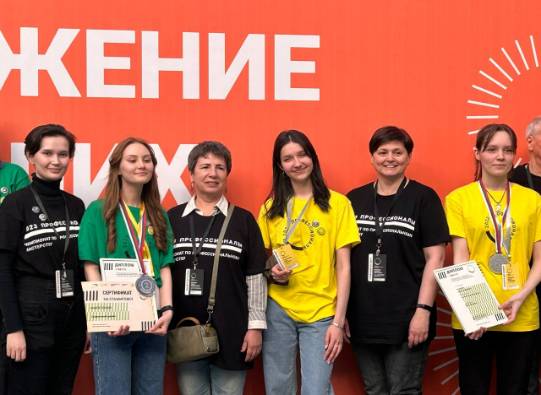 КОМПЕТЕНЦИЯ «ТУРИЗМ»
6 место – на Всероссийском этапе
1 место -Красноярский край
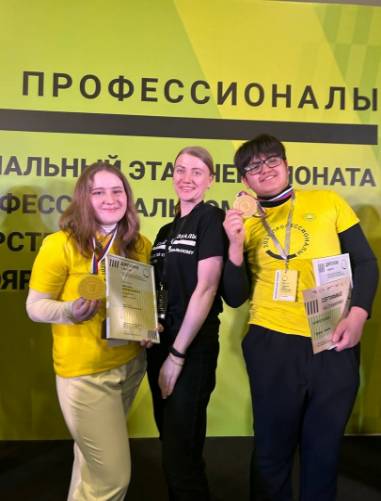 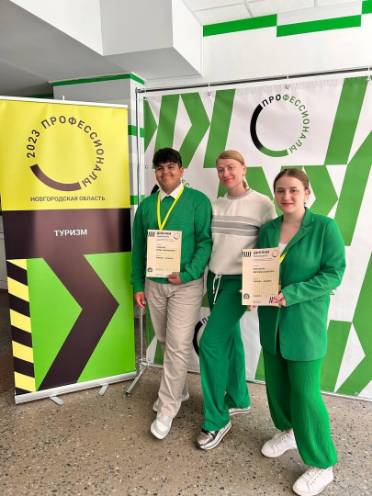 Красноярский политехнический техникум
Предпринимательство.
Ландшафтный дизайн.
Обработка листового металла.
Столярное дело.
Изготовление мебели.
Электромонтаж.
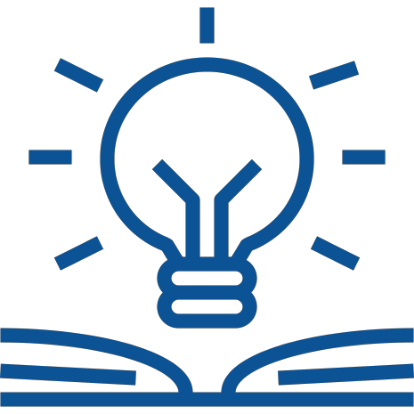 Пути реализации программы на базе техникума
01
02
03
04
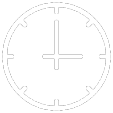 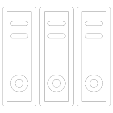 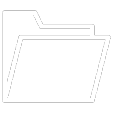 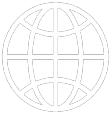 Договор подписан
Расписание занятий
Программа составлена
Коммуникация
«Школьный дворик»
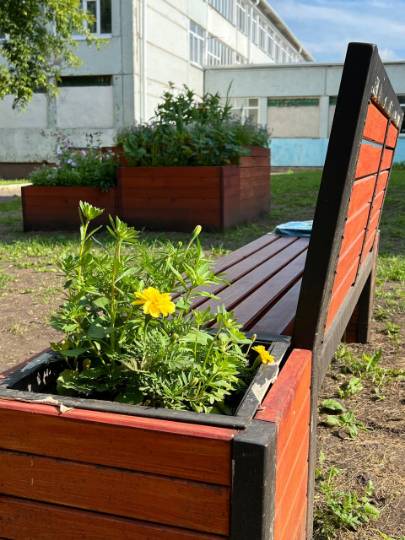 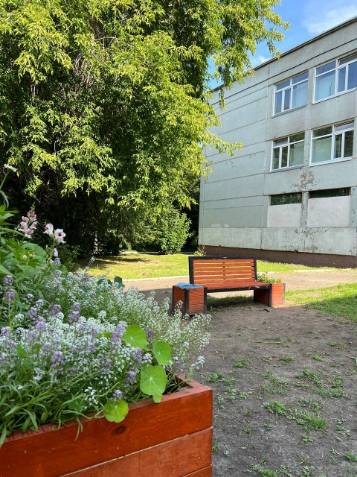 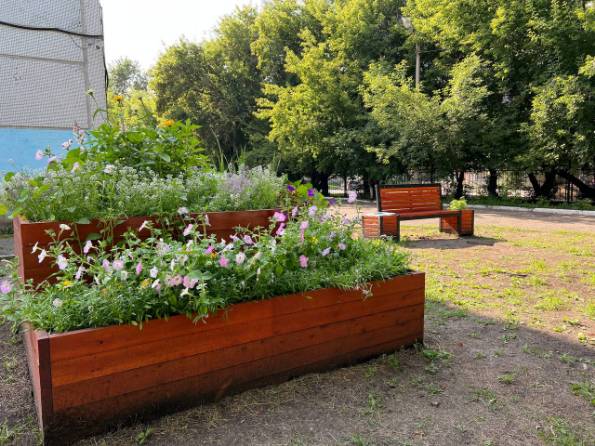 Компетенция «Производство мебели» и «Столярное дело»
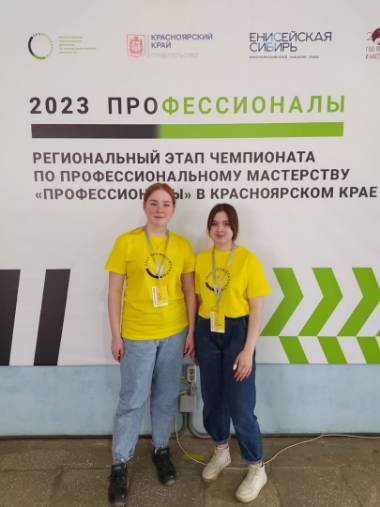 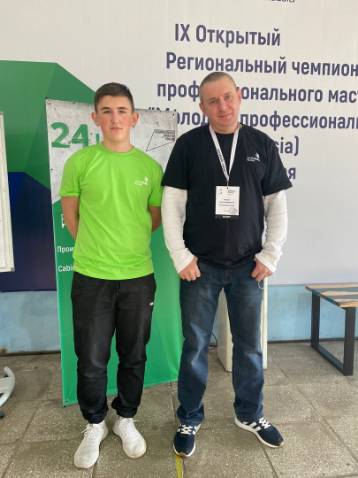 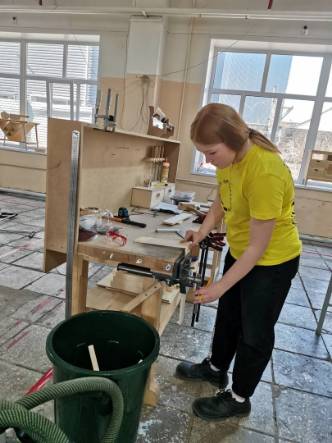 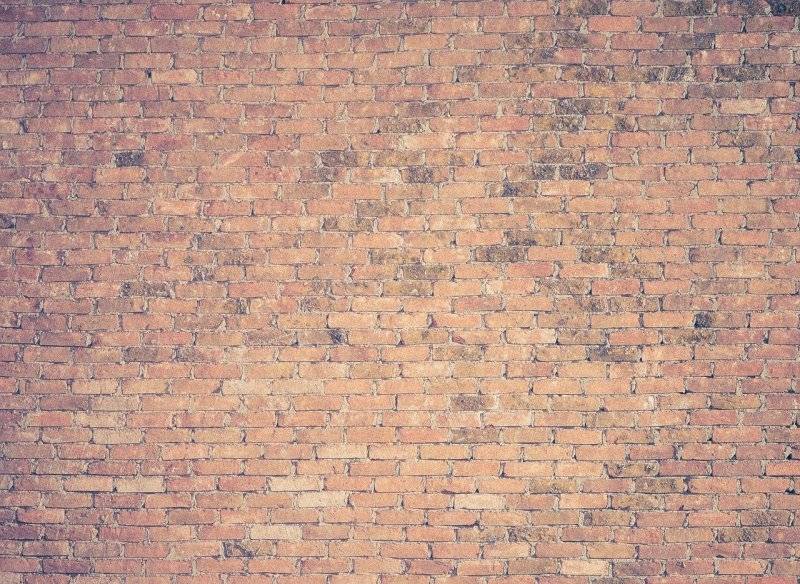 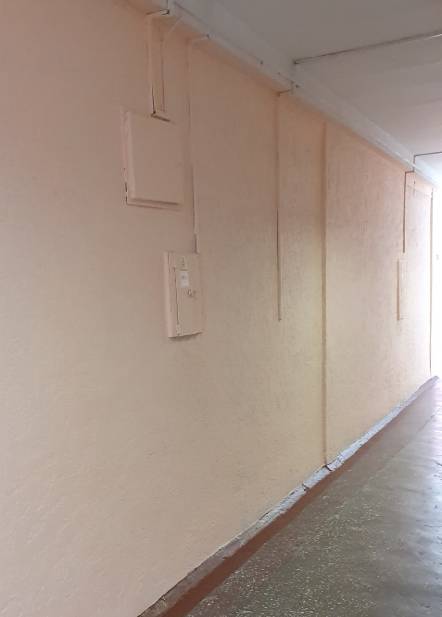 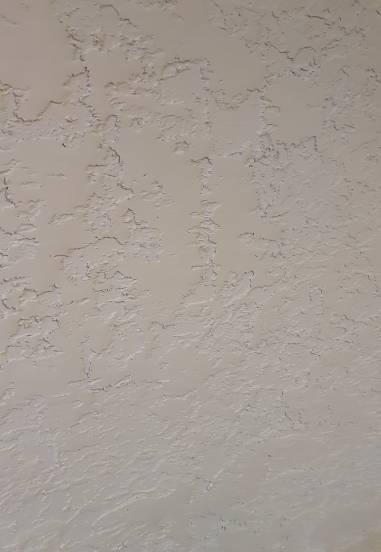 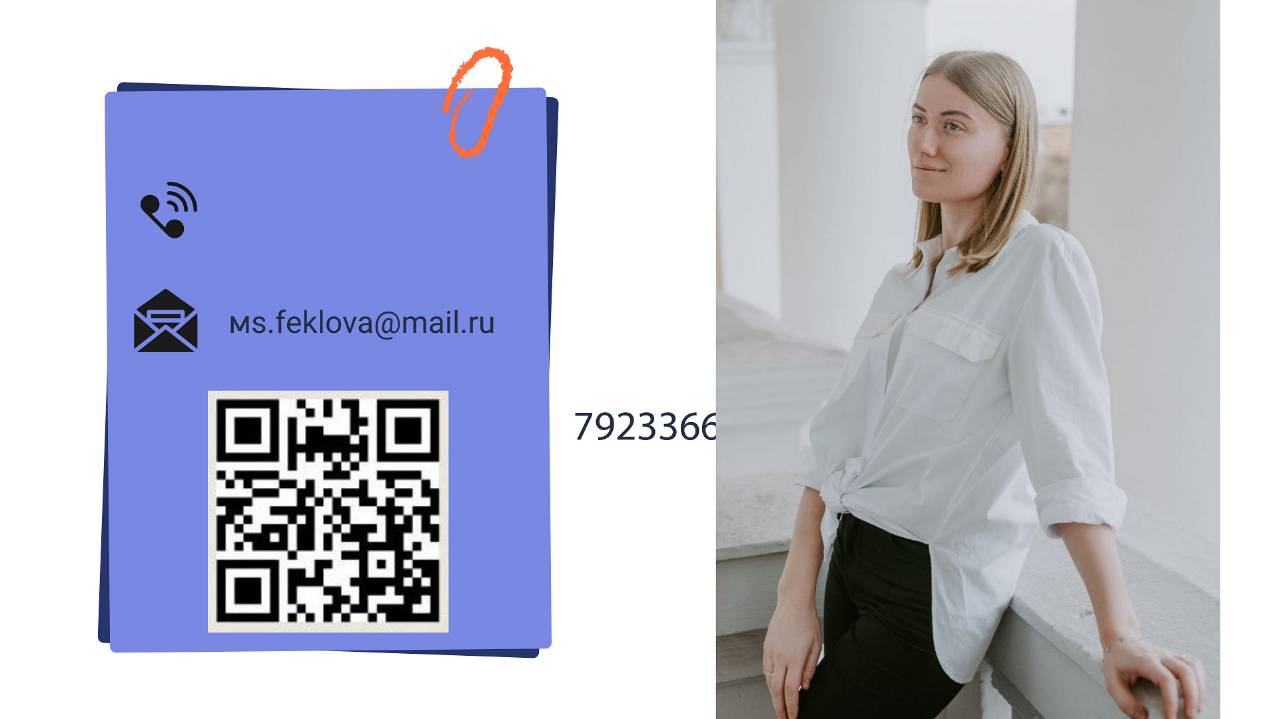 +7923 366 11 96